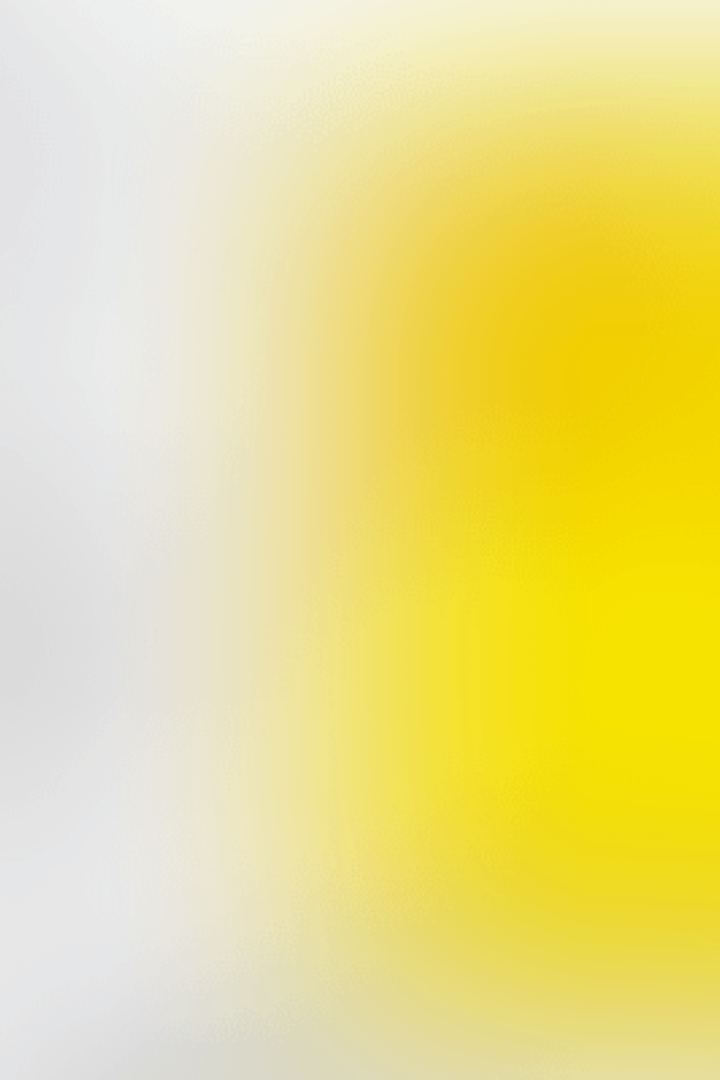 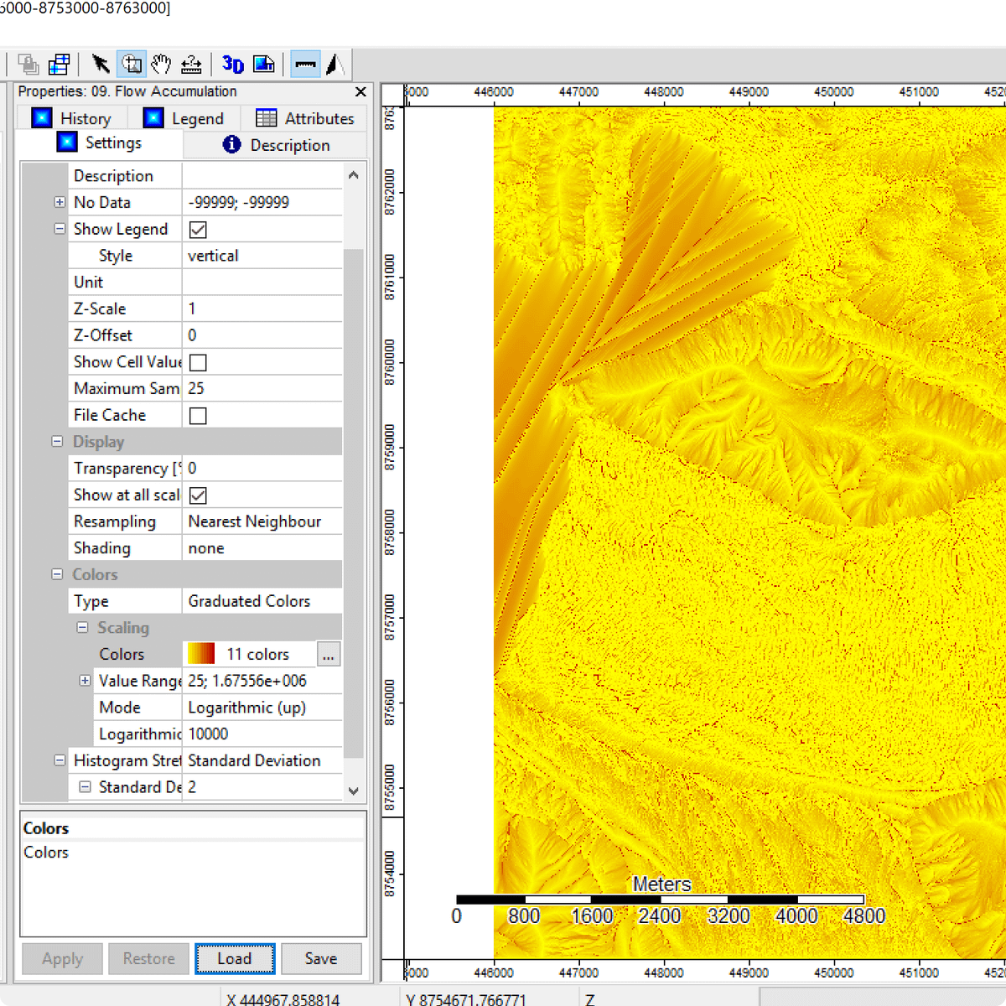 Ознайомлення з робочим інтерфейсом програмного пакета Saga GIS
Вітаємо вас у курсі вивчення SAGA GIS — потужної геоінформаційної системи для аналізу просторових даних. Цей курс допоможе вам опанувати основні інструменти та функції програми.
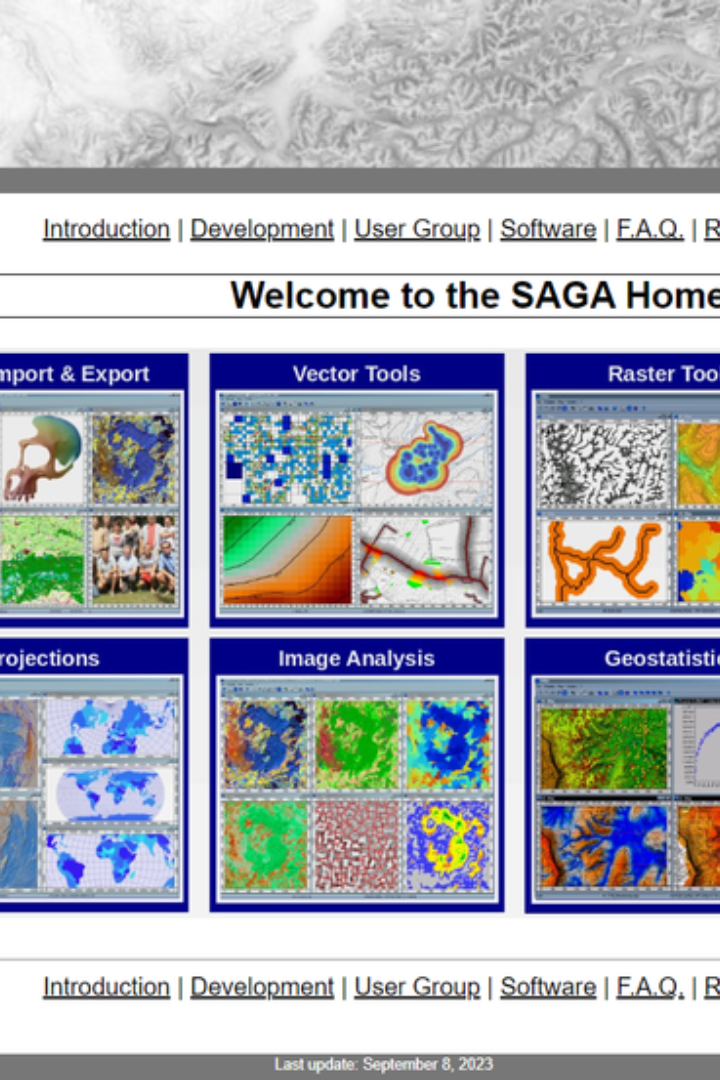 Що таке SAGA GIS?
Безкоштовний ГІС-інструмент
Потужна функціональність
Відкрите програмне забезпечення для аналізу геоданих. Розповсюджується під ліцензією GPL.
Понад 700 модулів для обробки просторової інформації. Підтримує різноманітні формати даних.
Крос-платформність
Працює на Windows, Linux та macOS. Постійно оновлюється спільнотою розробників.
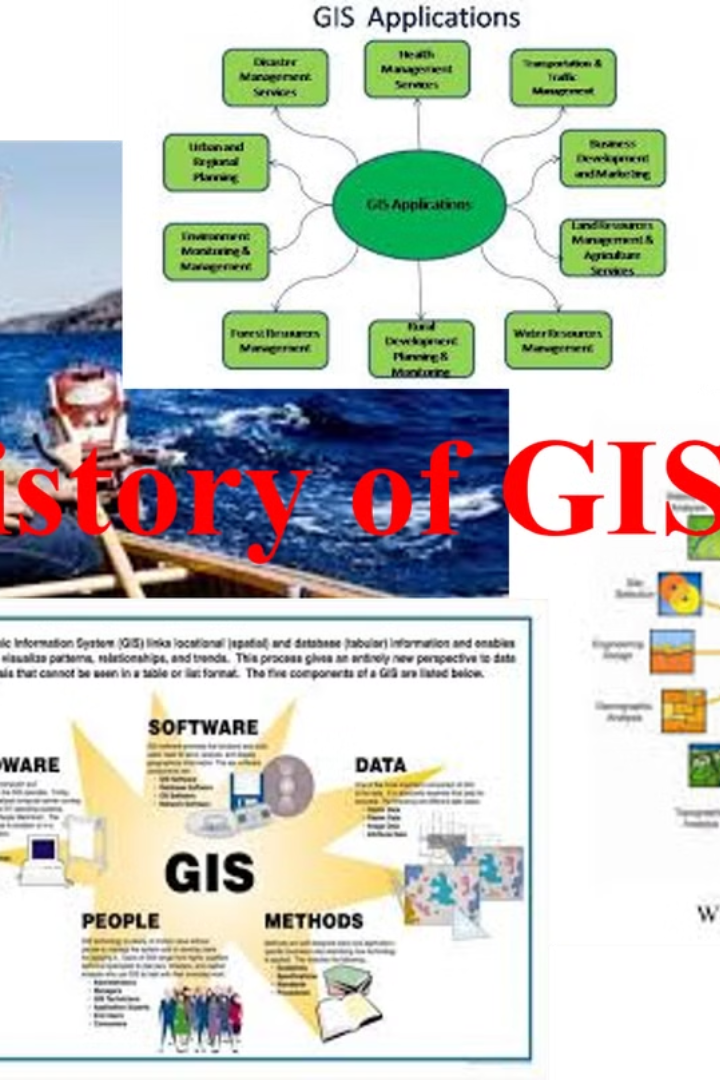 Історія розвитку SAGA GIS
2001 рік
1
Початок розробки в Геттінгенському університеті. Перша версія створена як інструмент для аналізу рельєфу.
2004 рік
2
Випуск першої публічної версії. Програма стала доступною як вільне ПЗ.
2007 рік
3
Інтеграція з QGIS через плагіни. Розширення можливостей аналізу.
2021 рік
4
Випуск версії 7.9 з оновленим інтерфейсом. Додано нові інструменти для обробки даних.
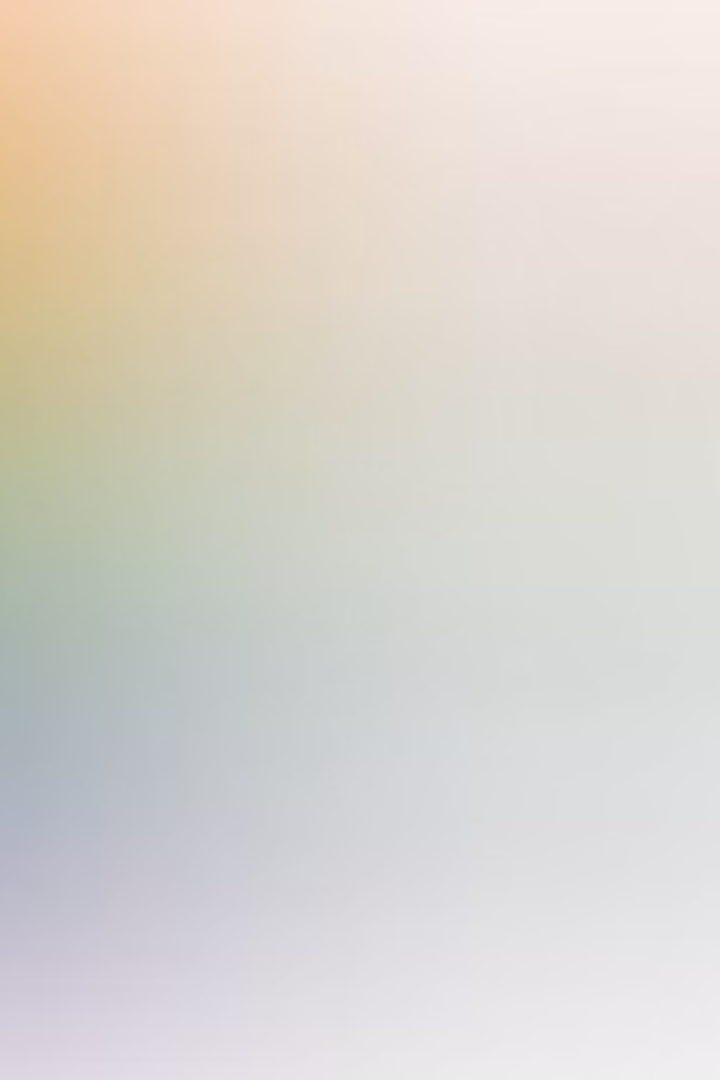 Встановлення SAGA GIS
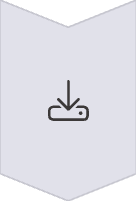 Завантаження
Відвідайте офіційний сайт saga-gis.org. Оберіть версію відповідно до вашої ОС.
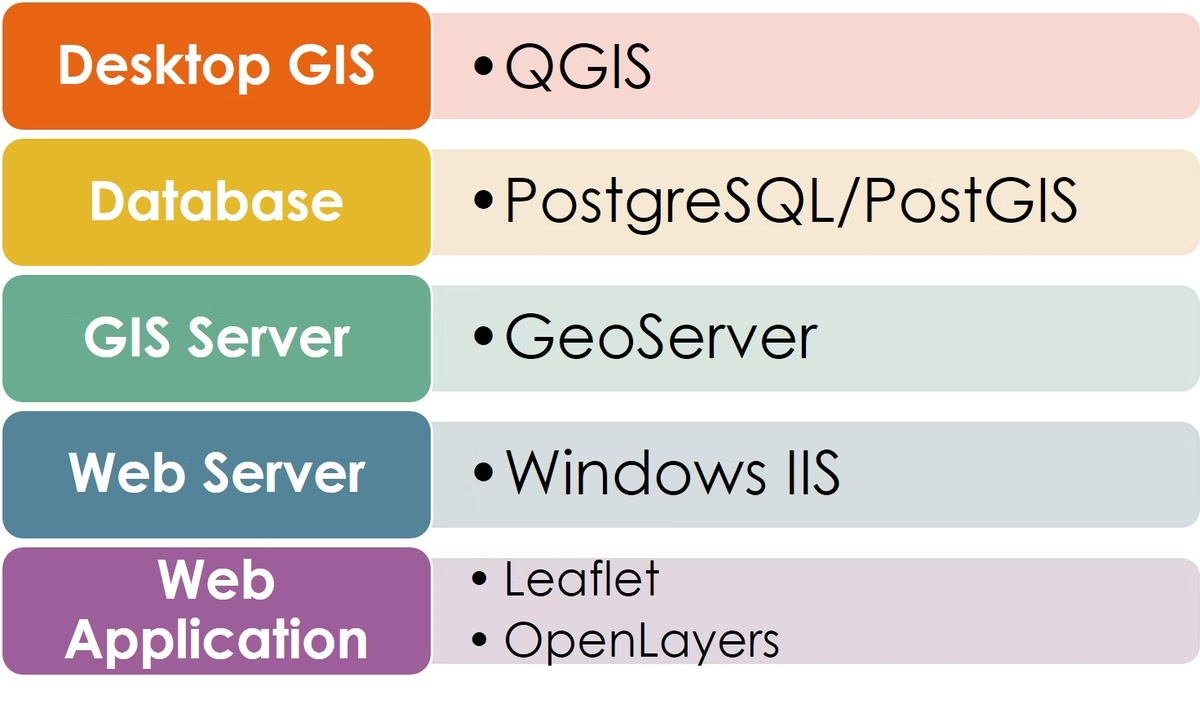 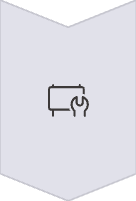 Встановлення
Запустіть інсталятор. Дотримуйтесь вказівок майстра встановлення.
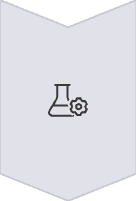 Налаштування
При першому запуску налаштуйте шляхи до робочих каталогів. Оберіть мову інтерфейсу.
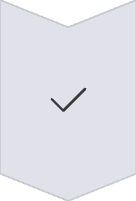 Перевірка
Відкрийте тестовий проєкт. Перевірте функціональність основних інструментів.
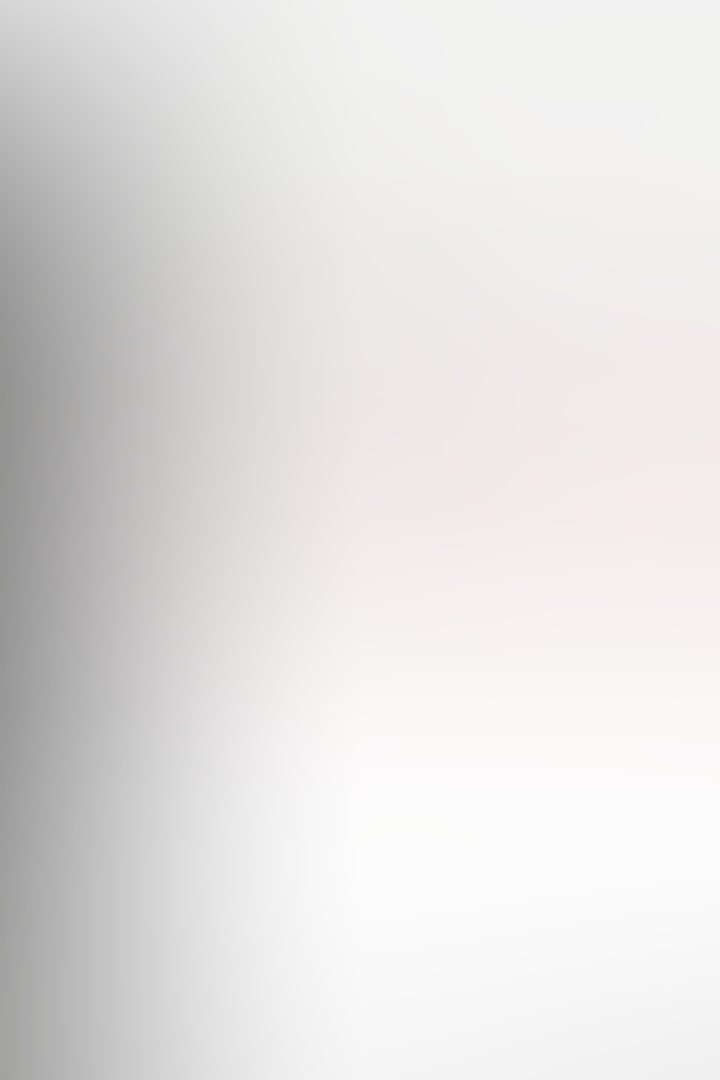 Головне вікно SAGA GIS
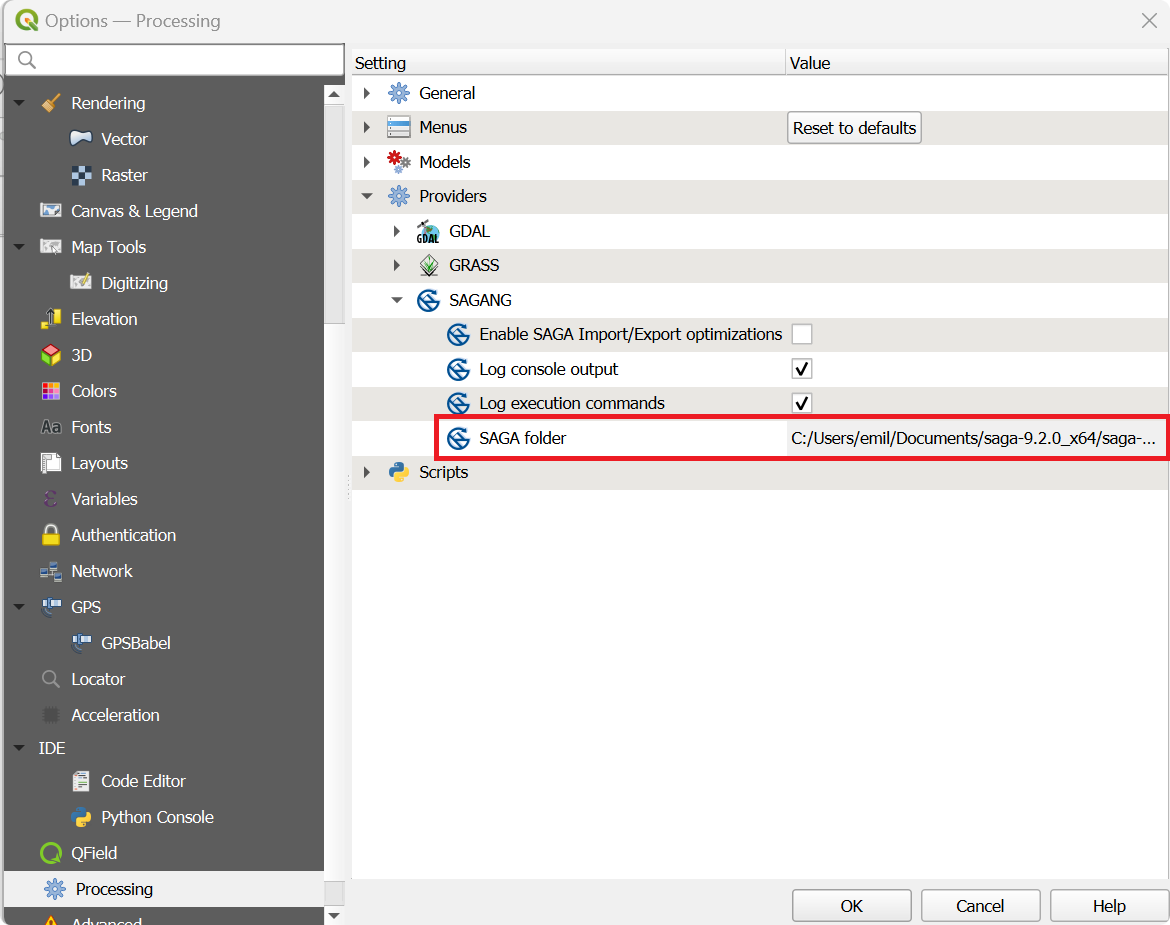 Багатодокументний інтерфейс
Деревовидна структура даних
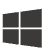 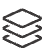 Підтримує одночасну роботу з кількома картами. Зручне перемикання між проєктами.
Ієрархічне представлення шарів та наборів даних. Легка навігація між елементами.
Панелі інструментів
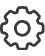 Швидкий доступ до найпоширеніших функцій. Можливість налаштування під власні потреби.
Основні панелі інтерфейсу
Менеджер даних
Вікно карти
Панель інструментів
Відображає всі завантажені набори даних. Організовано за типами: растрові, векторні тощо.
Головна область відображення просторових даних. Підтримує 2D та 3D візуалізацію.
Містить модулі для аналізу даних. Згруповані за функціональністю та призначенням.
Дозволяє керувати видимістю шарів. Підтримує операції перетягування.
Має інструменти навігації: масштабування, панорамування, поворот.
Дозволяє шукати потрібні інструменти. Зберігає історію використання.
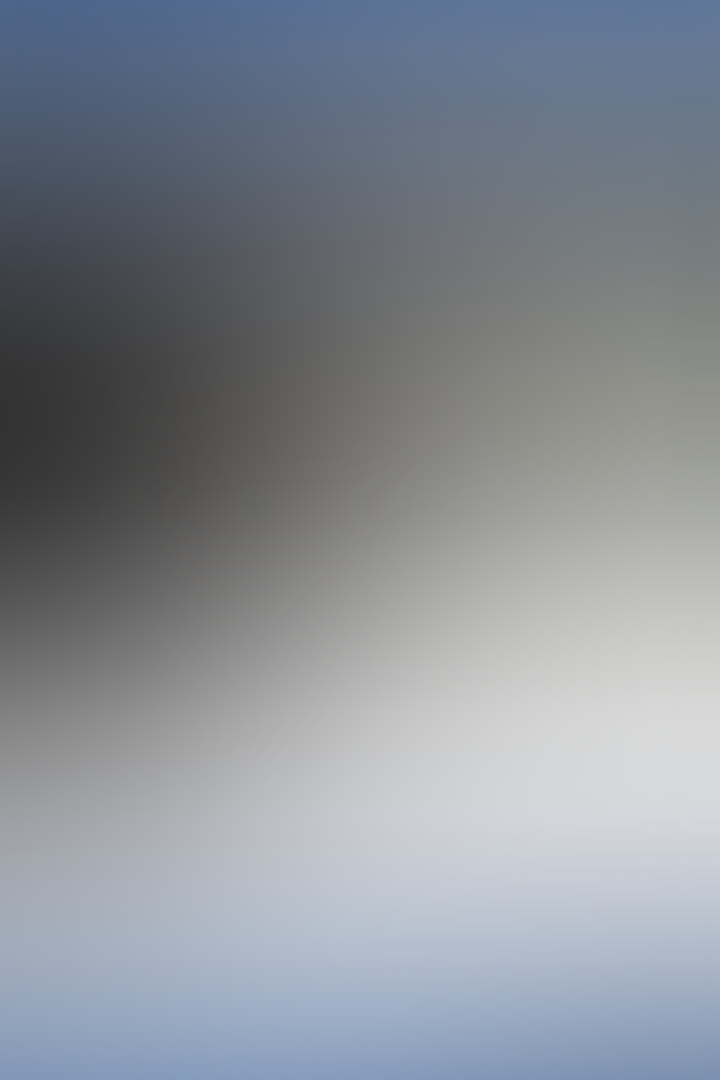 Менеджер даних SAGA GIS
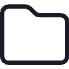 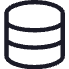 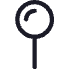 Робочі простори
Набори даних
Карти
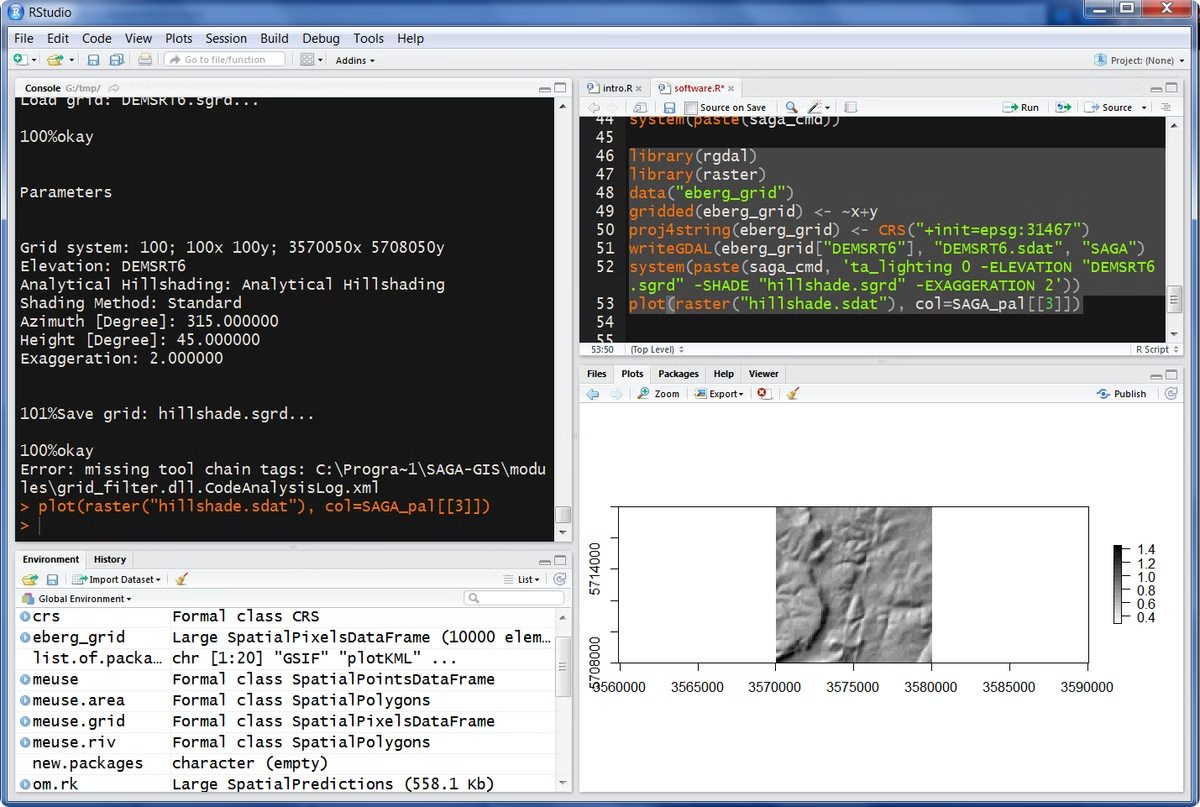 Групують дані за проєктами. Зберігають історію завантажених файлів.
Відображають усі активні шари. Підтримують операції швидкого пошуку.
Показують композиції шарів. Дозволяють зберігати різні комбінації даних.
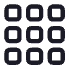 Таблиці
Містять атрибутивну інформацію. Підтримують сортування та фільтрацію.
Типи даних у SAGA GIS
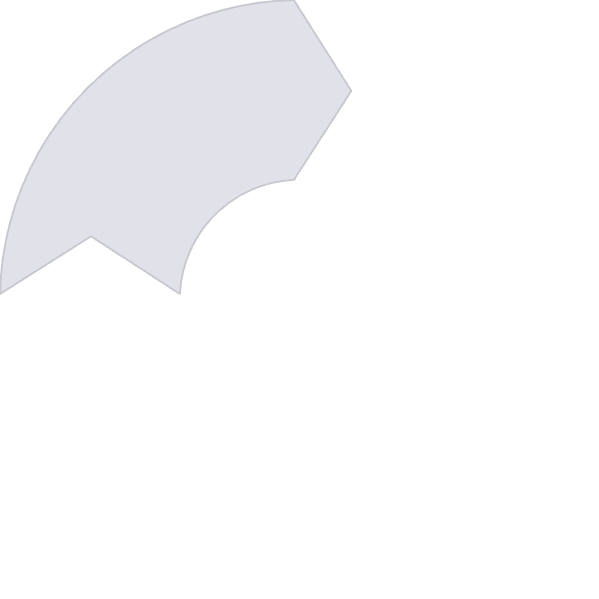 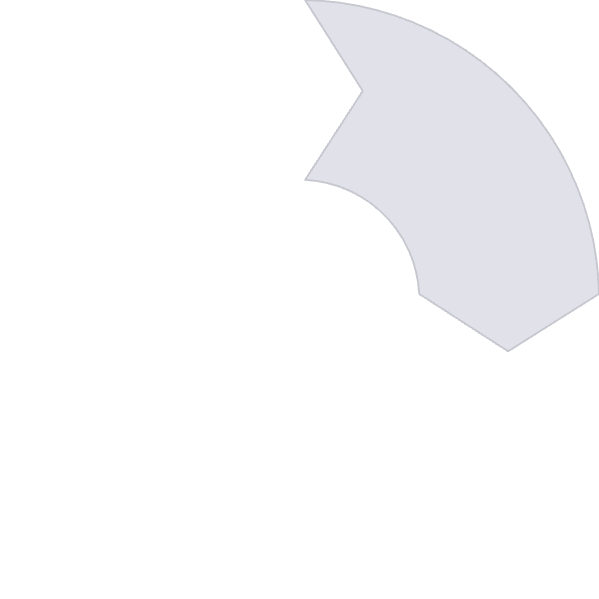 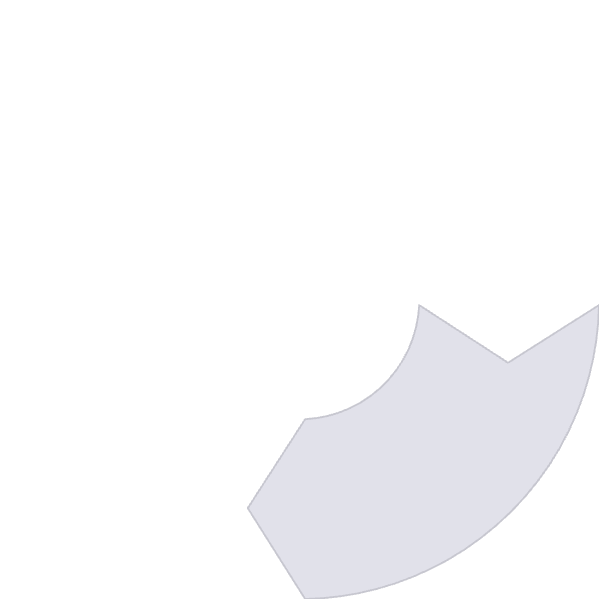 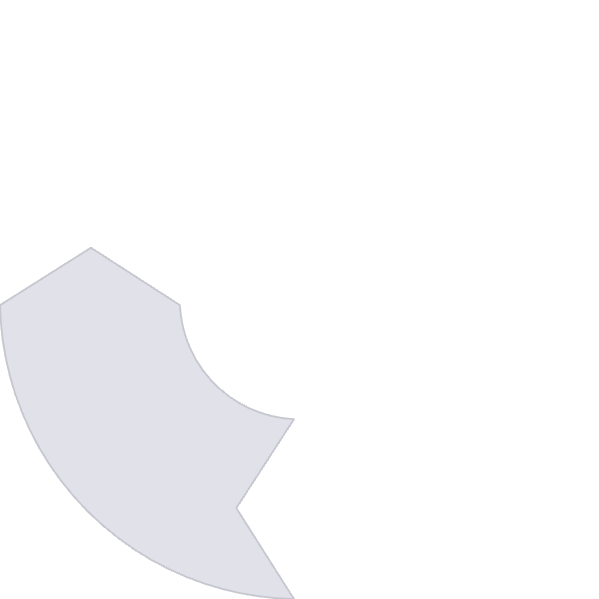 Растрові дані
Векторні дані
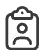 Зображення, ЦМР, супутникові знімки
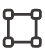 Лінії, полігони, точки
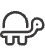 TIN-моделі
Таблиці
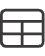 Тріангуляційні мережі
Атрибутивні дані, статистика
Робота з шарами
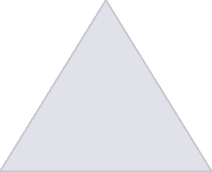 Керування видимістю
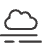 Вмикання/вимикання шарів
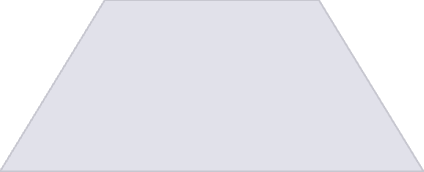 Стилізація
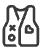 Налаштування кольорів та символів
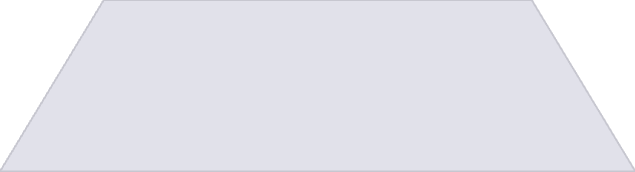 Порядок відображення
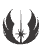 Зміна порядку накладання шарів
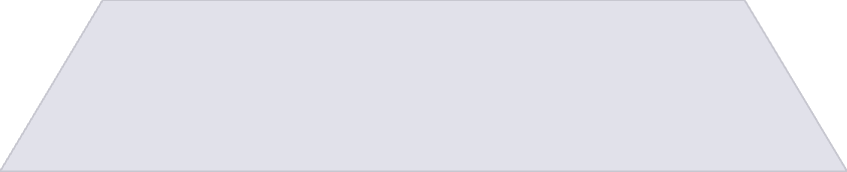 Властивості
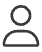 Перегляд і редагування метаданих
Навігація у вікні карти
Масштабування
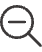 Колесо миші або інструменти збільшення/зменшення
Панорамування
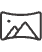 Переміщення з натиснутою середньою кнопкою миші
Поворот
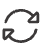 Alt + ліва кнопка миші та переміщення
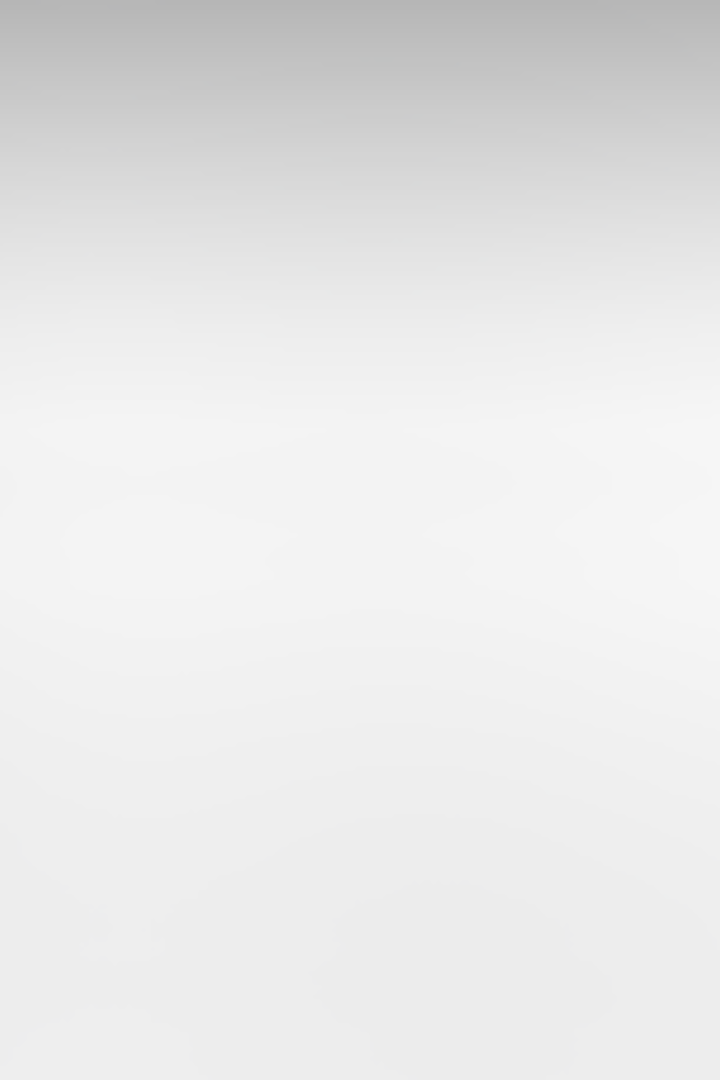 Панель інструментів SAGA GIS
700+
25+
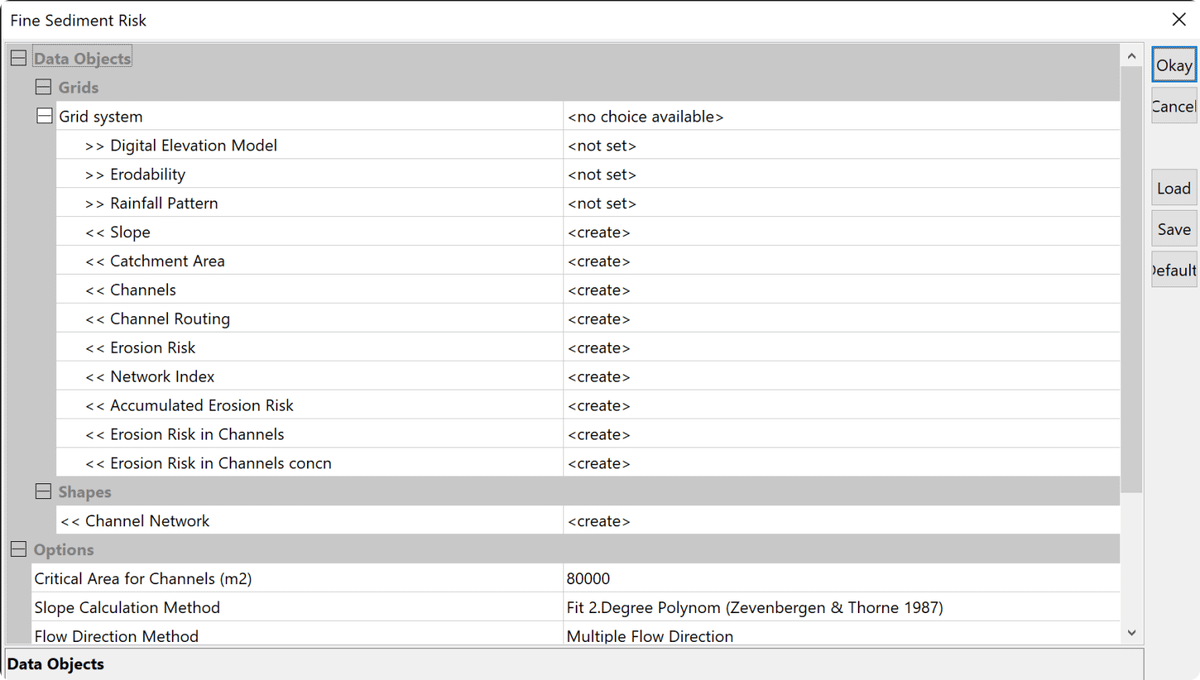 Модулів
Категорій
Доступно для різних типів аналізу
Для логічного групування функцій
20+
Років розвитку
Постійне вдосконалення інструментарію
Організація модулів за категоріями
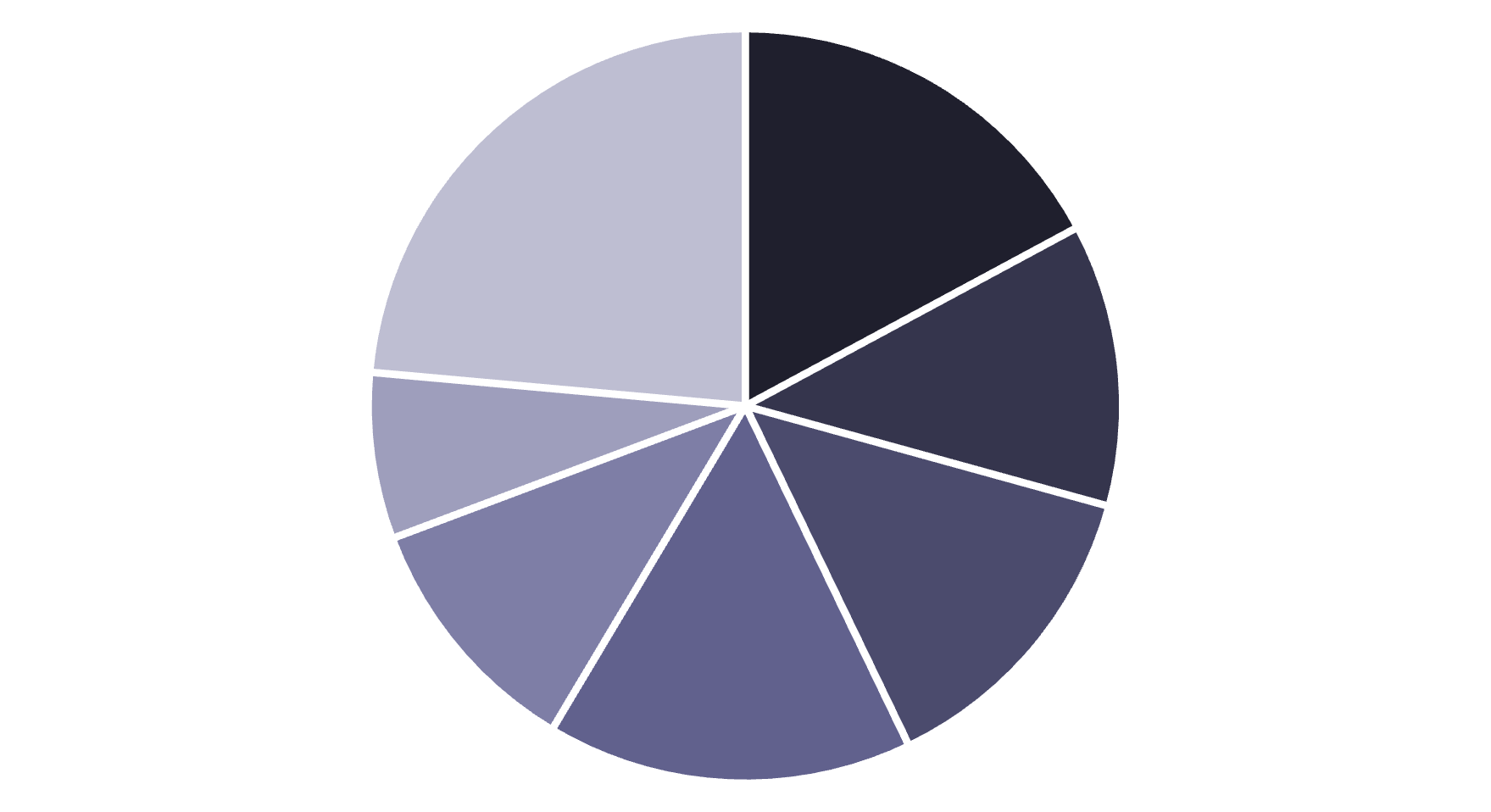 Аналіз рельєфу
Гідрологія
Растровий аналіз
Векторний аналіз
Геостатистика
Імпорт/Експорт
Інші
Пошук та запуск інструментів
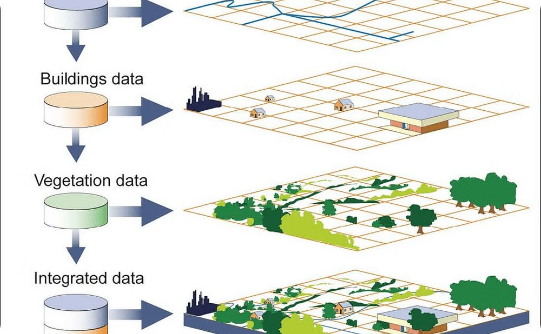 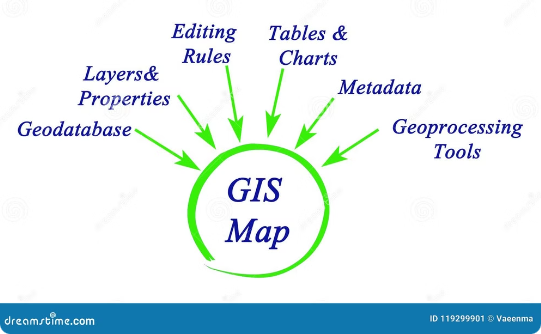 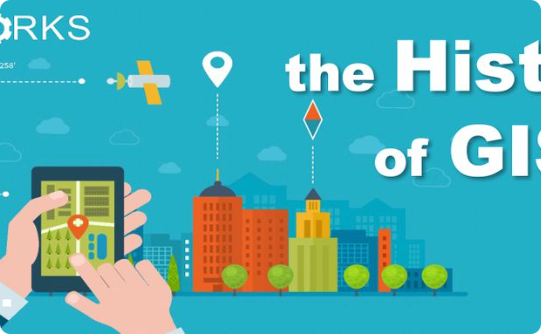 Пошук за назвою
Історія використання
Навігація за категоріями
Введіть ключове слово у поле пошуку. Система відобразить відповідні модулі.
Скористайтеся списком нещодавно використаних модулів. Зручно для повторних операцій.
Оберіть відповідну групу інструментів. Перегляньте доступні модулі у цій категорії.
Параметри інструментів
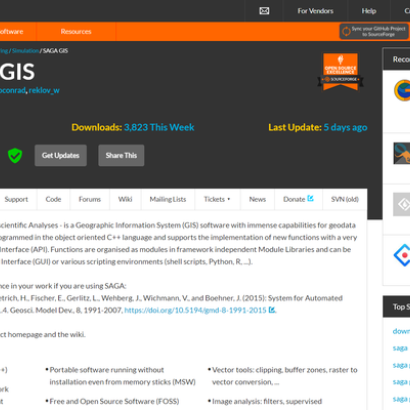 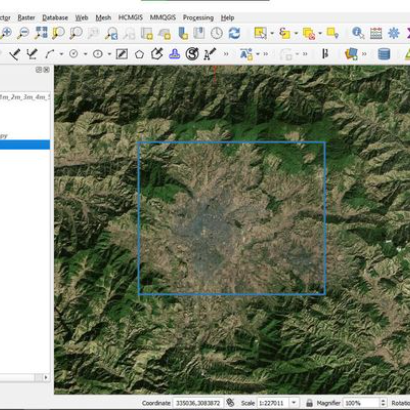 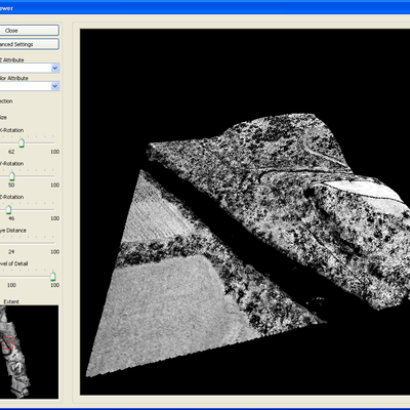 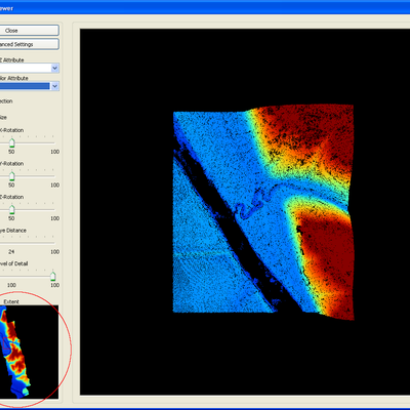 Кожен інструмент має власне вікно налаштувань. Обов'язкові параметри позначені червоною зірочкою. Багато інструментів мають додаткові опції для розширеного налаштування.
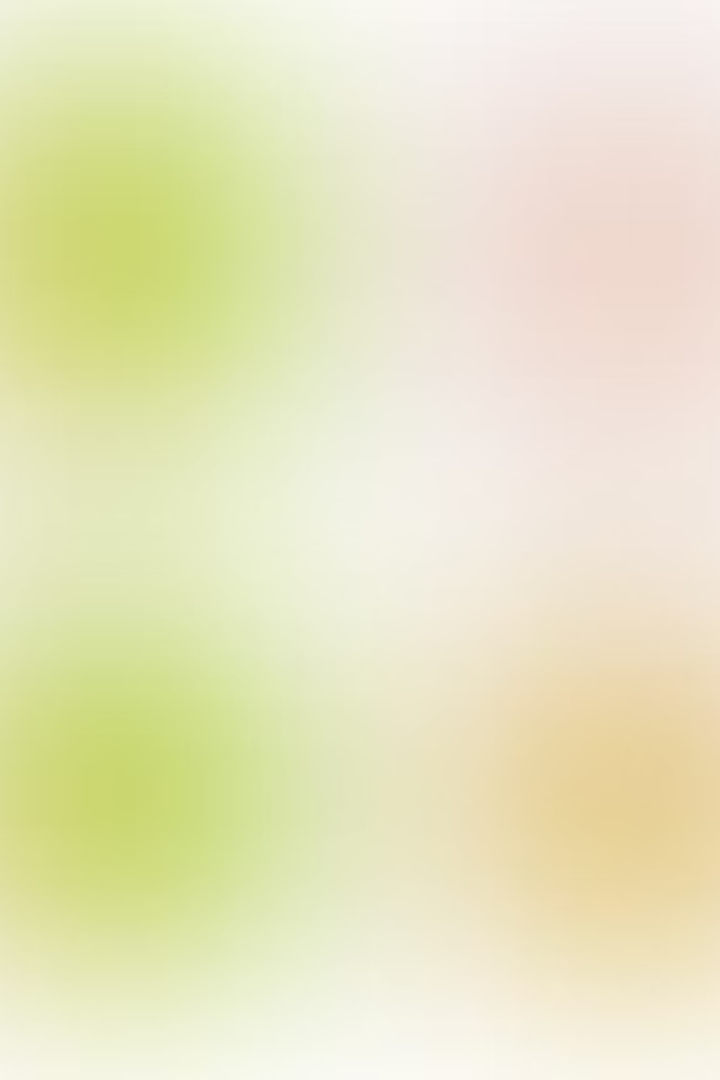 Робота з растровими даними
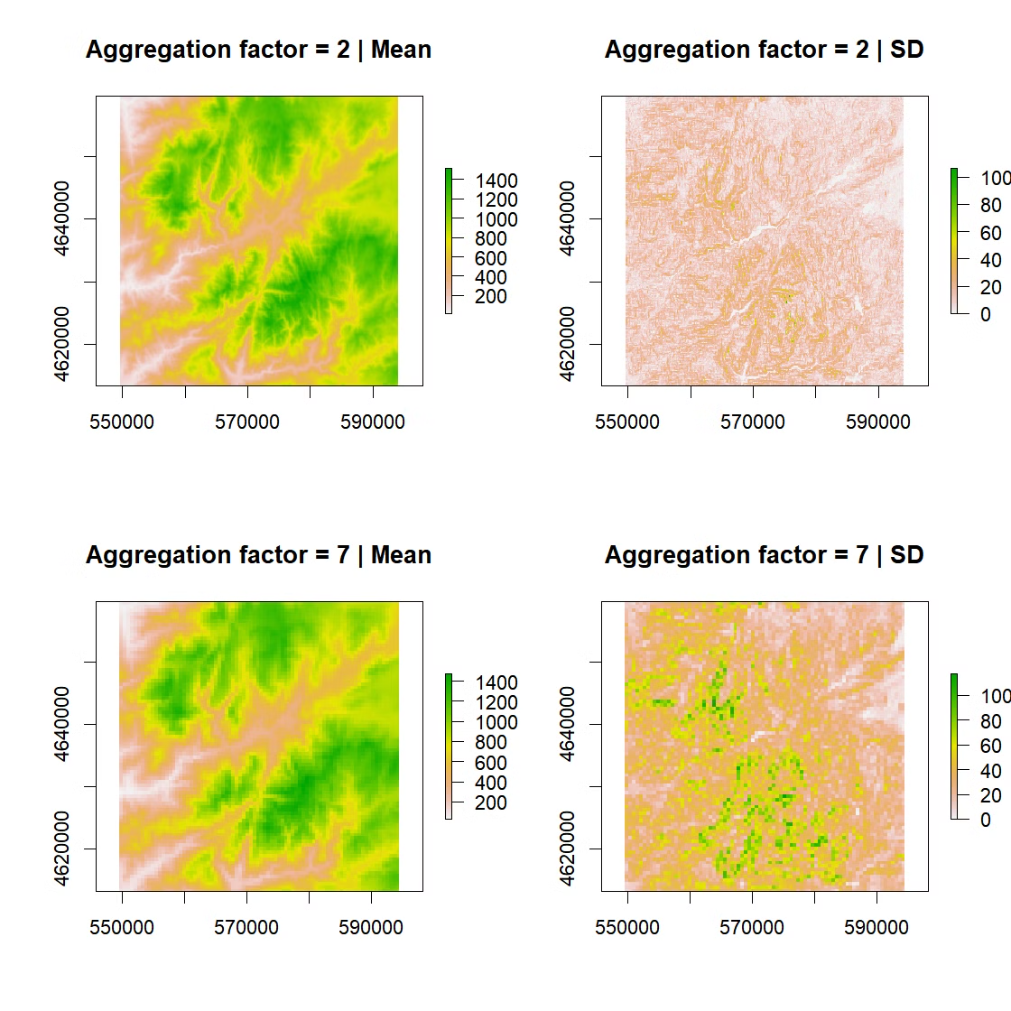 Імпортування растрових даних
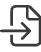 Підтримуються формати GeoTIFF, SRTM, ASCII Grid. Автоматичне визначення проєкції.
Аналіз растрових шарів
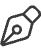 Фільтрація, перекласифікація, алгебра карт. Розрахунок похідних поверхонь.
Візуалізація результатів
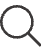 Налаштування колірної схеми, затінення. Створення композитних зображень.
Експорт опрацьованих даних
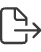 Збереження в різних форматах. Можливість пакетної обробки.
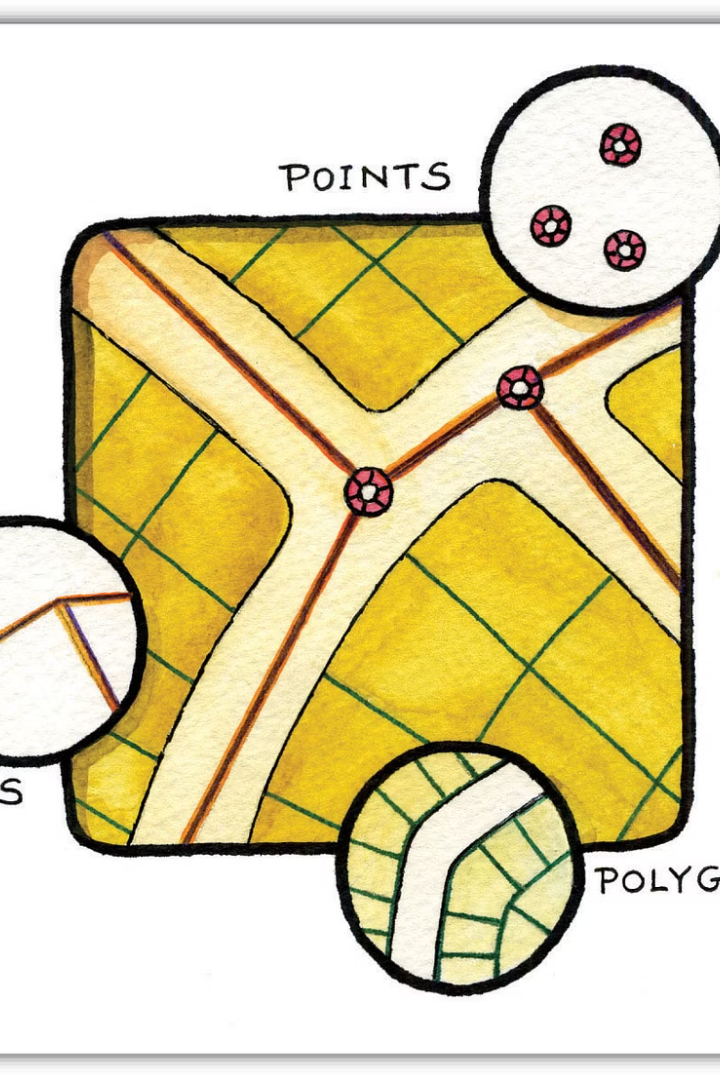 Робота з векторними даними
Тип даних
Опис
Приклади застосування
Точки
Окремі локації
Міста, вимірювання, події
Лінії
Лінійні об'єкти
Дороги, річки, мережі
Полігони
Площинні об'єкти
Межі, водойми, земельні ділянки
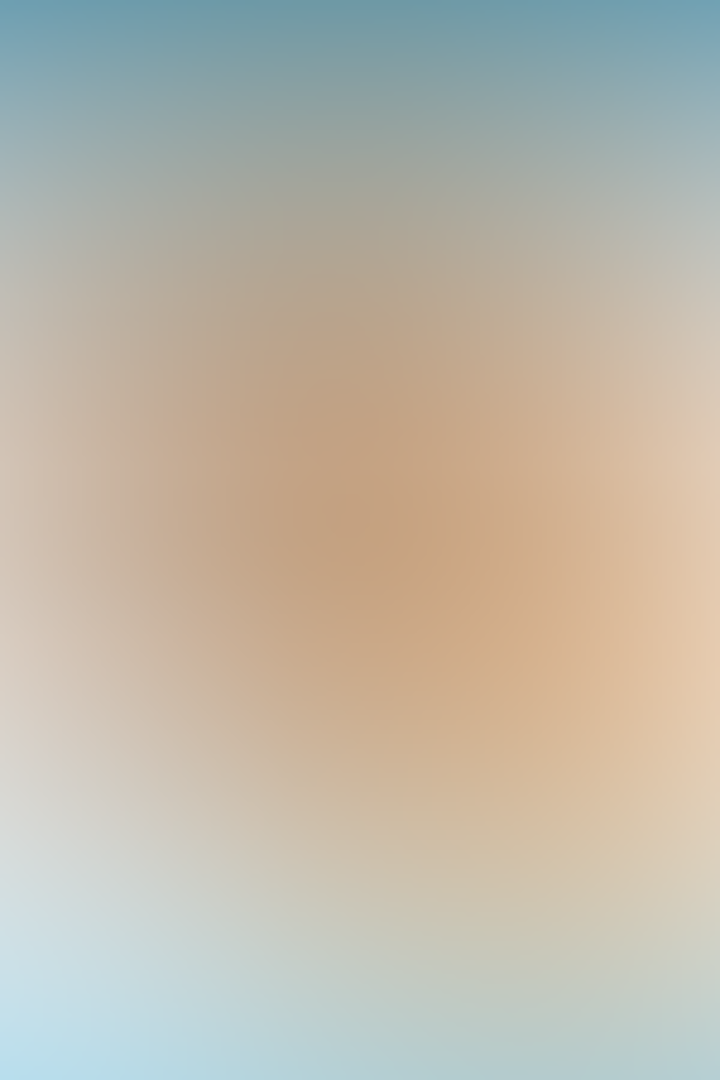 Інструменти для роботи з векторами
Операції редагування
Геопросторовий аналіз
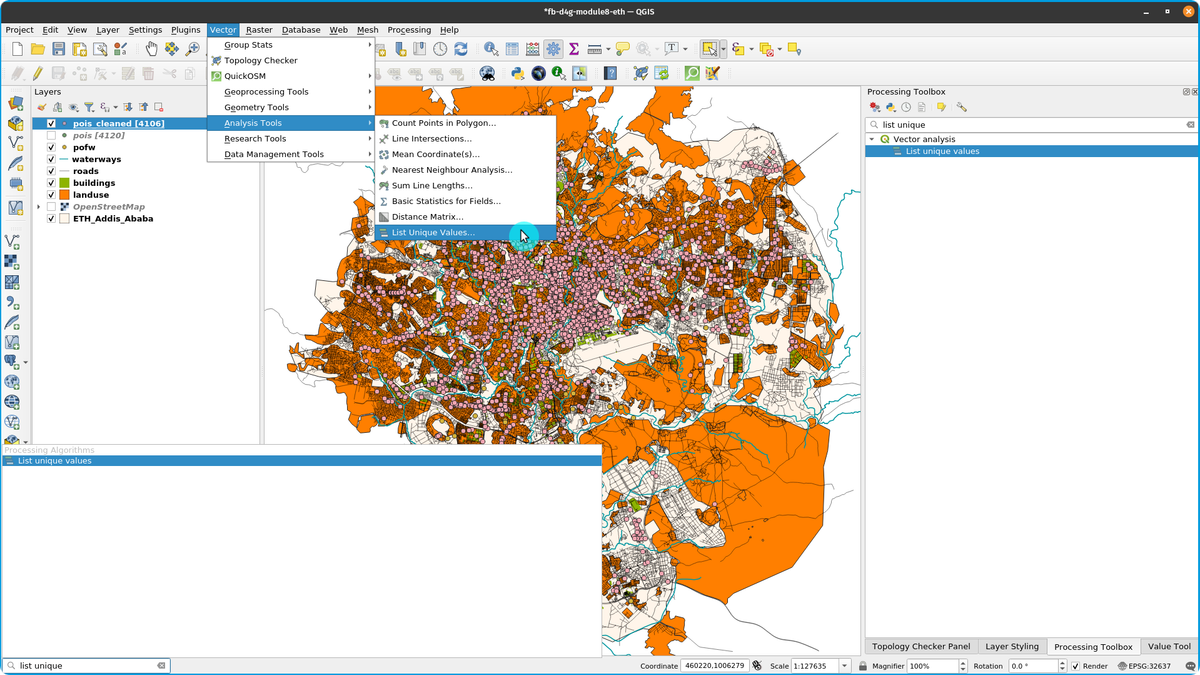 Створення нових об'єктів
Буферизація
Модифікація існуючих форм
Перетин об'єктів
Видалення та копіювання
Просторові запити
Об'єднання та розділення
Розрахунок статистики
Обробка атрибутів
Додавання полів
Калькуляція значень
Фільтрація за параметрами
Класифікація даних
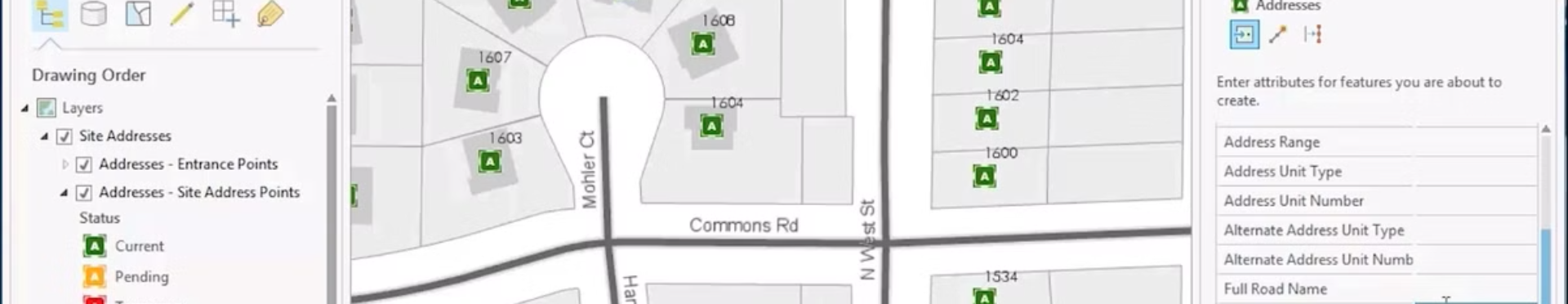 Створення та редагування карт
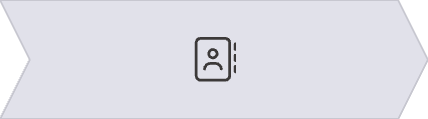 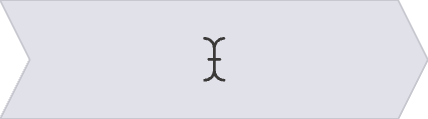 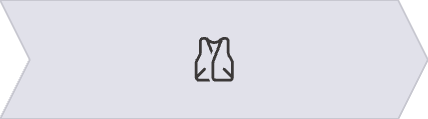 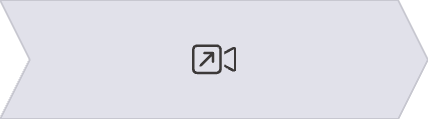 Додавання шарів
Редагування
Стилізація
Експорт
Імпорт даних з різних джерел
Зміна властивостей і атрибутів
Налаштування символіки та кольорів
Збереження в різних форматах
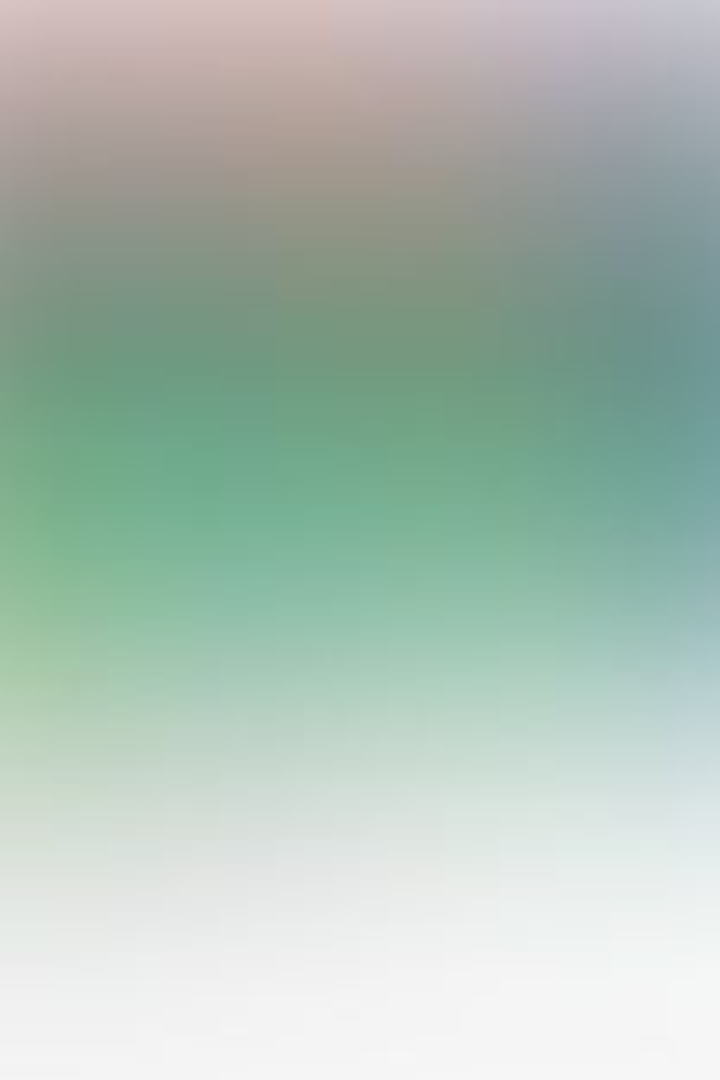 Аналіз цифрових моделей рельєфу
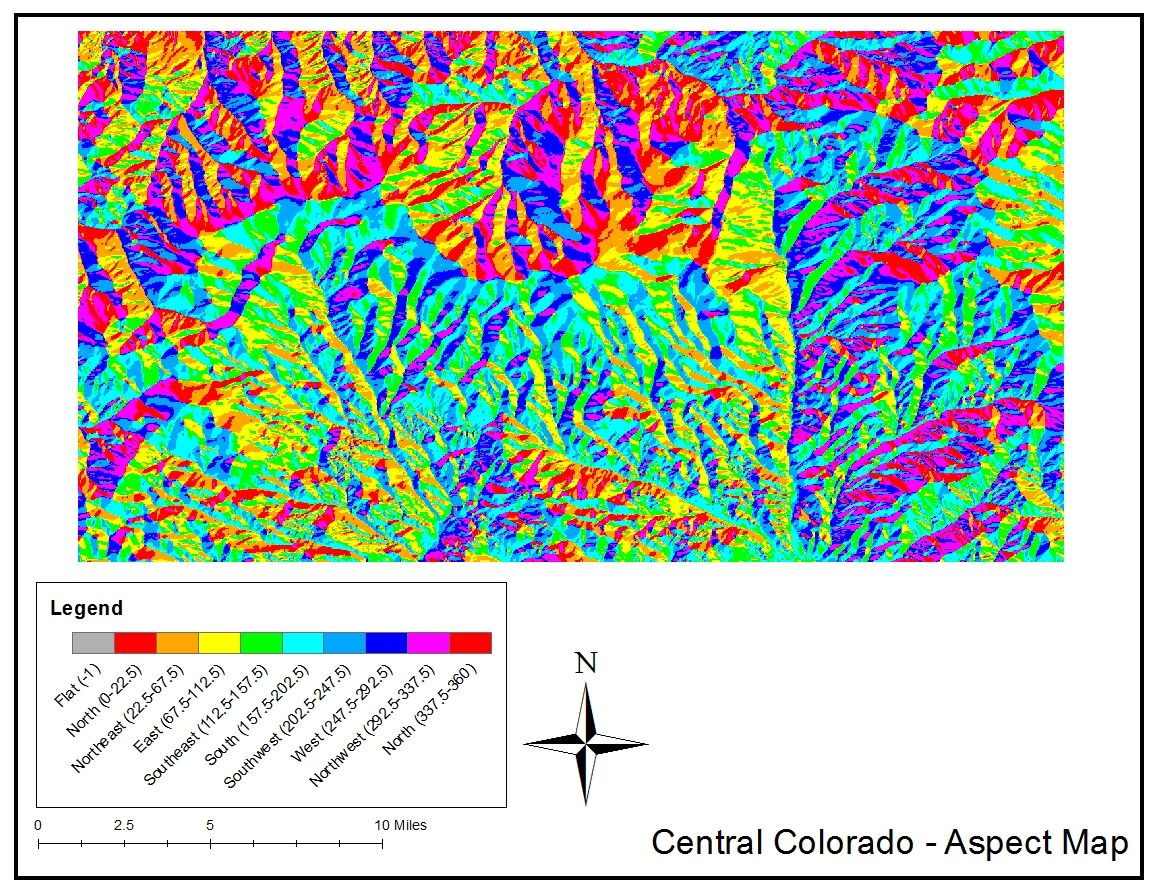 Завантаження ЦМР
Імпорт даних висот у форматі GeoTIFF або ASCII. Перевірка коректності проєкції.
Попередня обробка
Заповнення пропусків, фільтрація шумів. Зміна роздільної здатності за необхідності.
Розрахунок похідних параметрів
Обчислення ухилів, експозиції, кривизни. Аналіз видимості та освітленості.
Візуалізація результатів
3D-відображення, затінений рельєф. Створення гіпсометричних карт.
Інструменти 3D-візуалізації
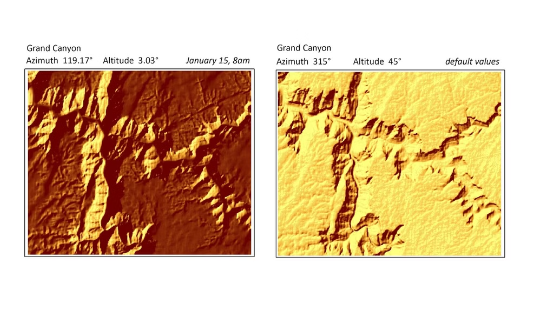 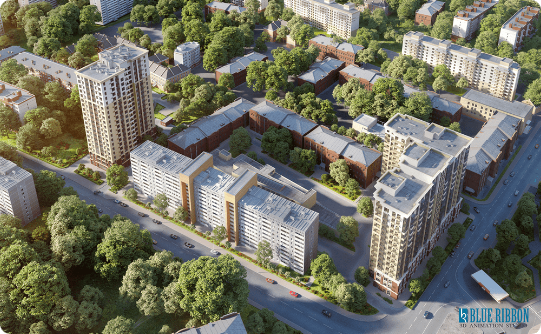 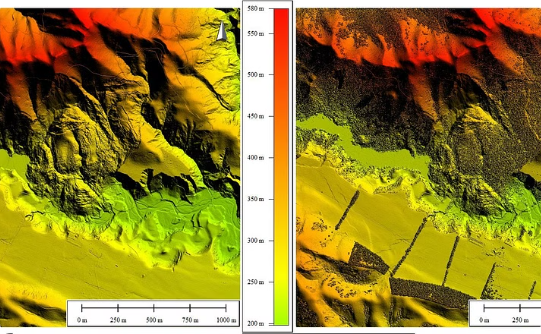 3D-перегляд рельєфу
Накладання текстур
Анімація обльоту
Інтерактивне представлення ландшафту. Можливість регулювання вертикального масштабу.
Використання супутникових знімків для реалістичного відображення. Поєднання різних типів даних.
Створення маршрутів віртуальних подорожей. Запис відео для презентацій.
Гідрологічний аналіз
Побудова мережі водотоків
Моделювання стоку
Розрахунок напрямків течії. Симуляція накопичення води.
Автоматичне виділення річок. Класифікація за порядком.
Прогнозування затоплень
Виділення водозборів
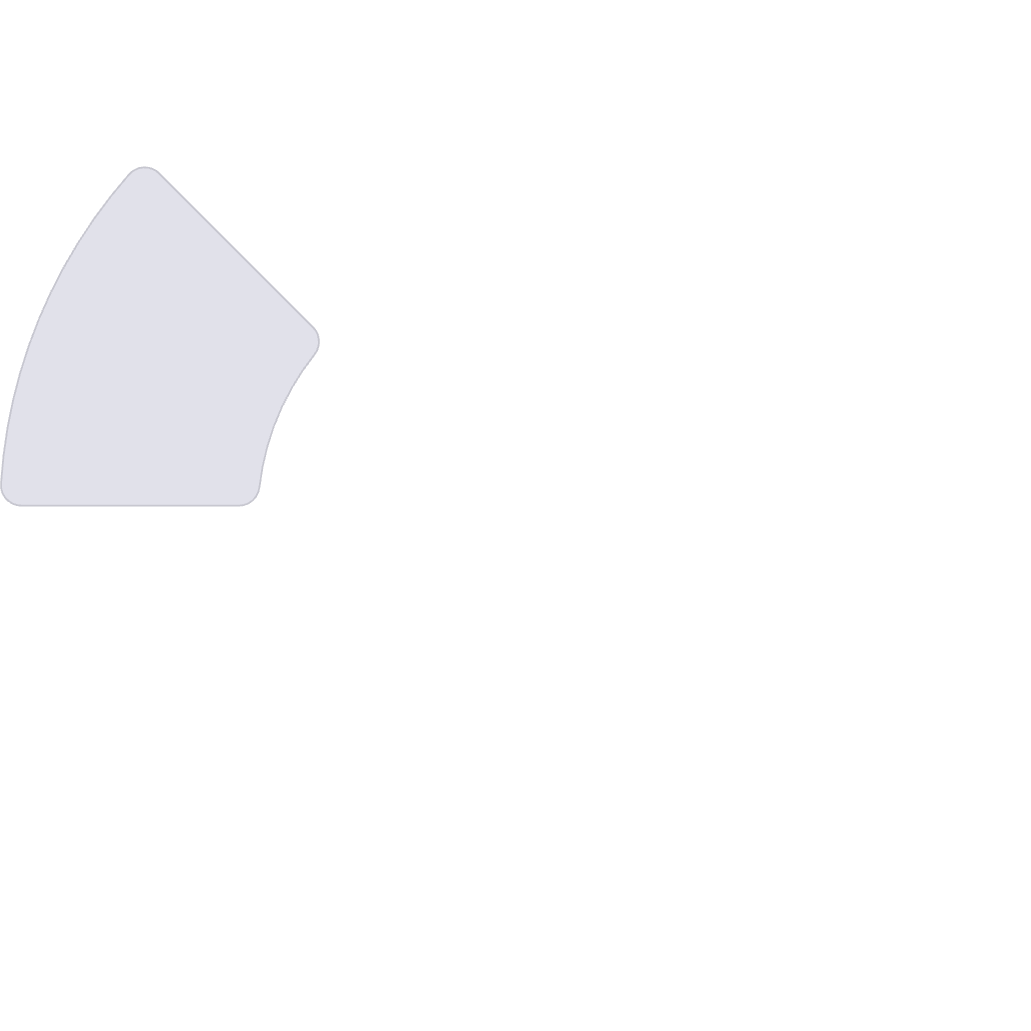 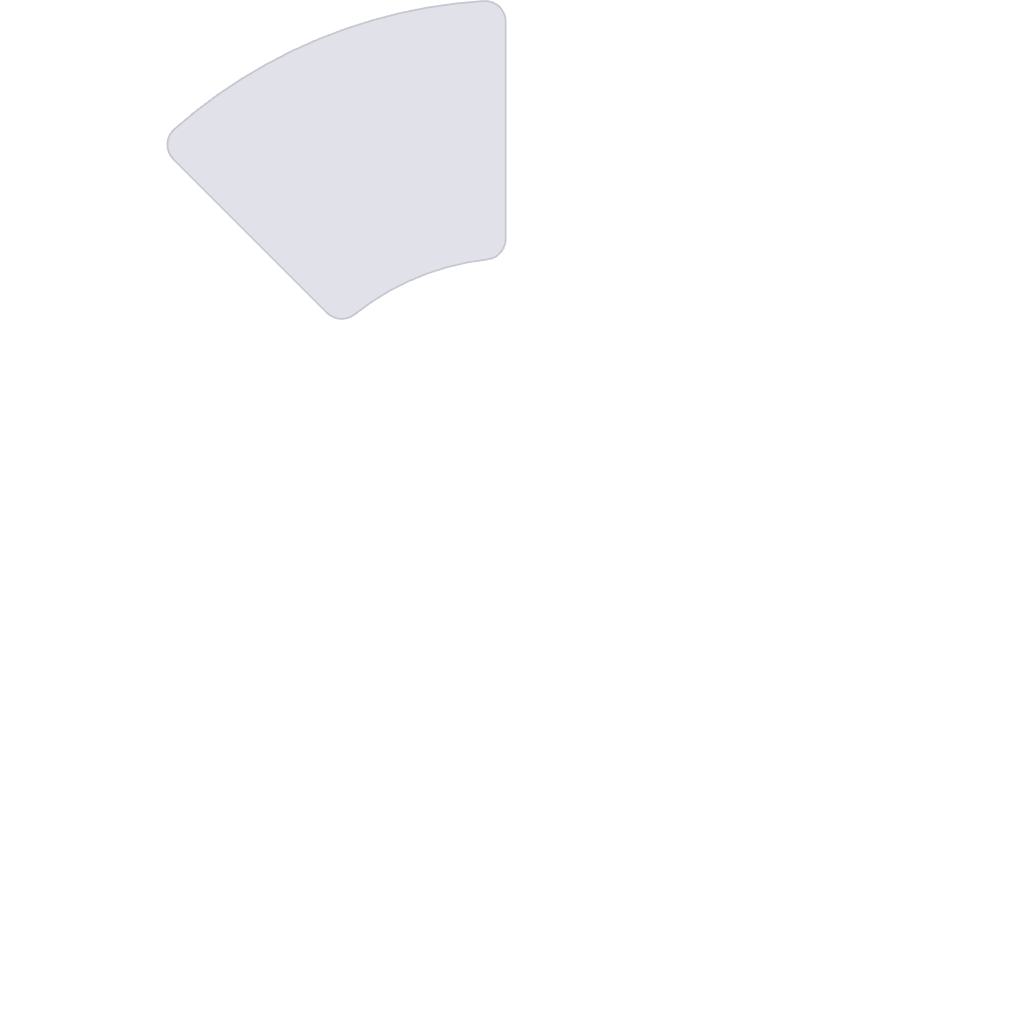 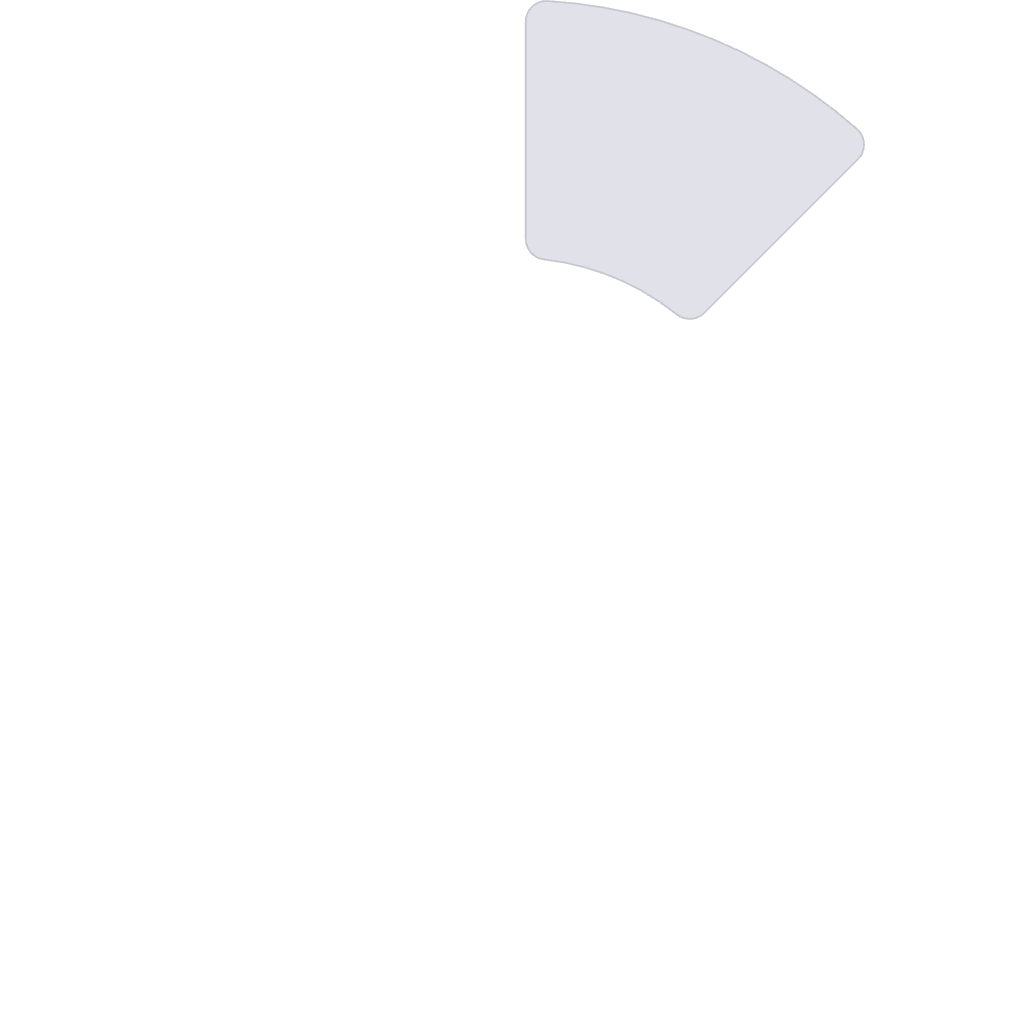 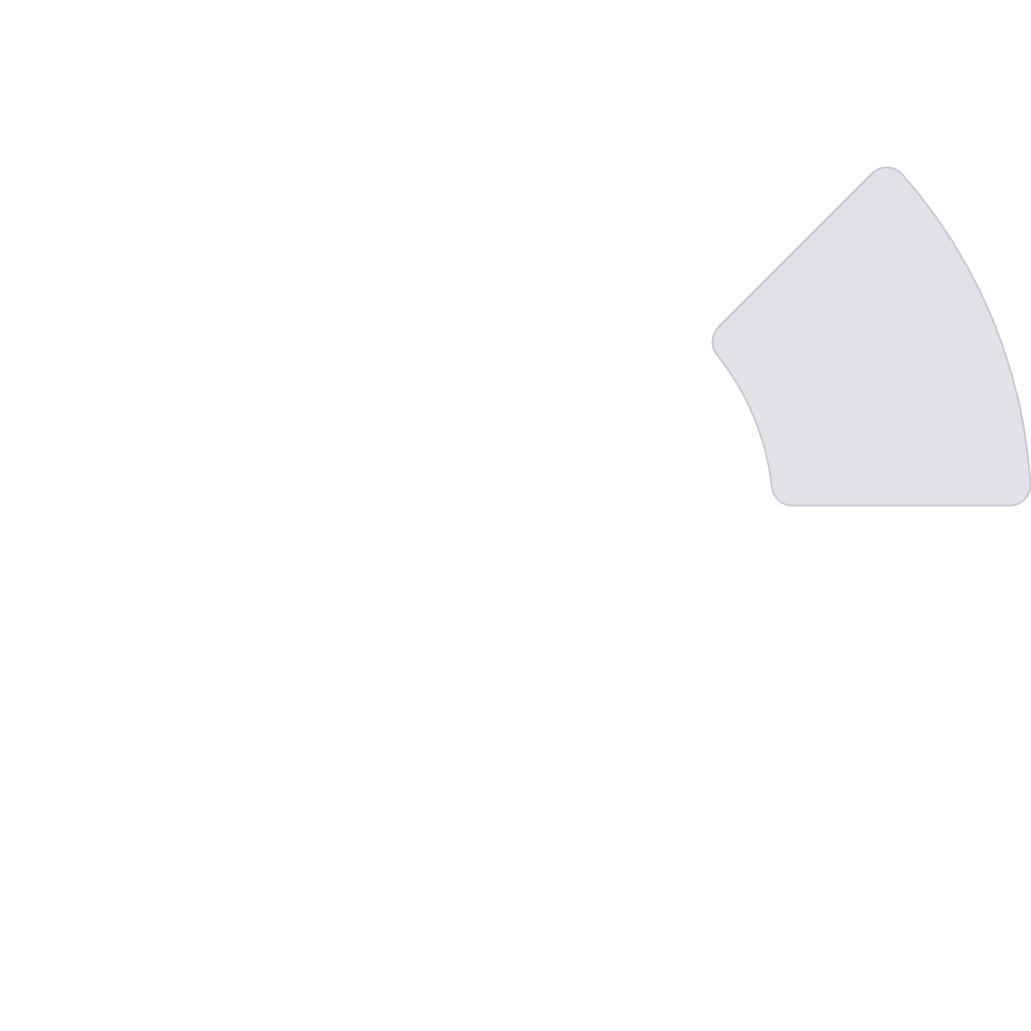 Визначення меж басейнів. Ідентифікація вододілів.
Моделювання підйому води. Визначення зон ризику.
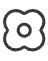 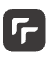 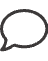 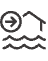 Аналіз просторових даних
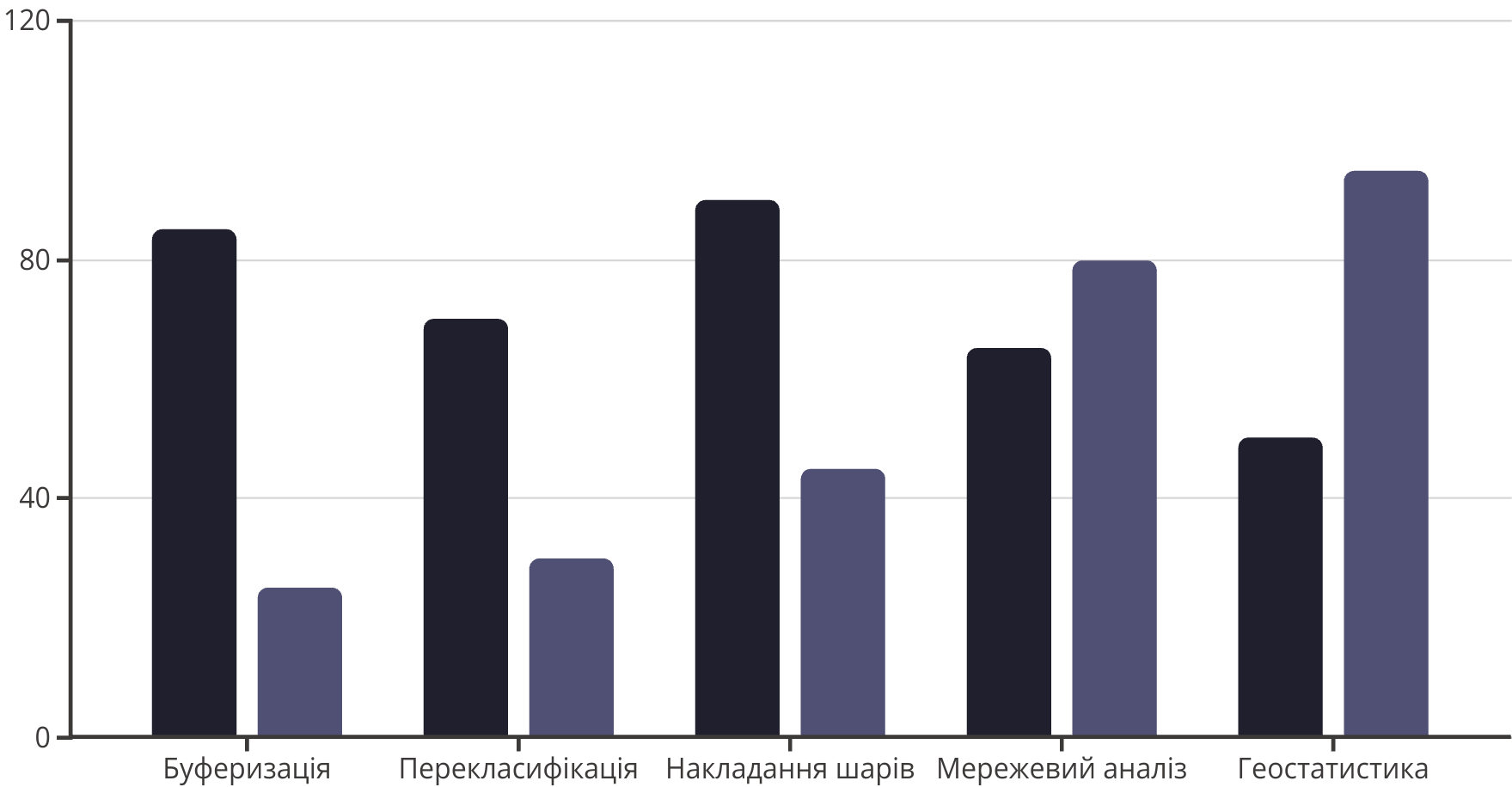 Частота використання
Складність виконання
Створення вихідних матеріалів
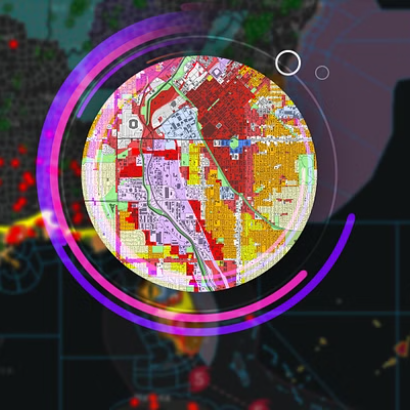 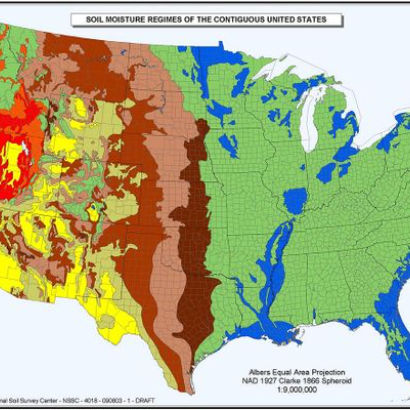 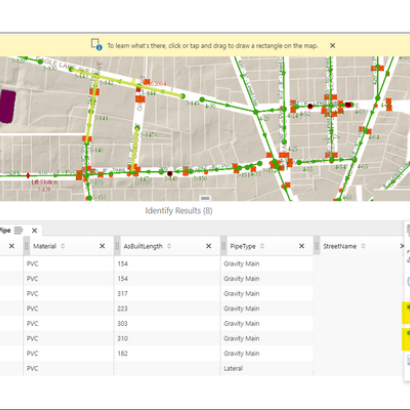 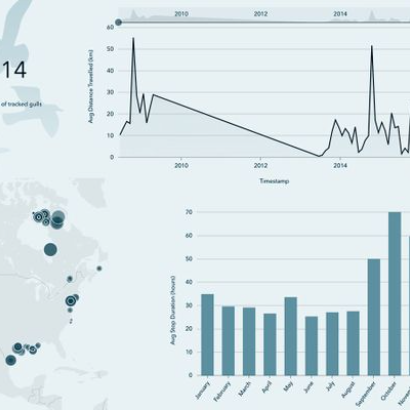 SAGA GIS дозволяє створювати професійні картографічні матеріали. Можливе додавання легенд, масштабних лінійок, стрілок півночі. Підтримується експорт у форматах зображень високої роздільної здатності.
Інтеграція з іншими ГІС-платформами
QGIS
R та Python
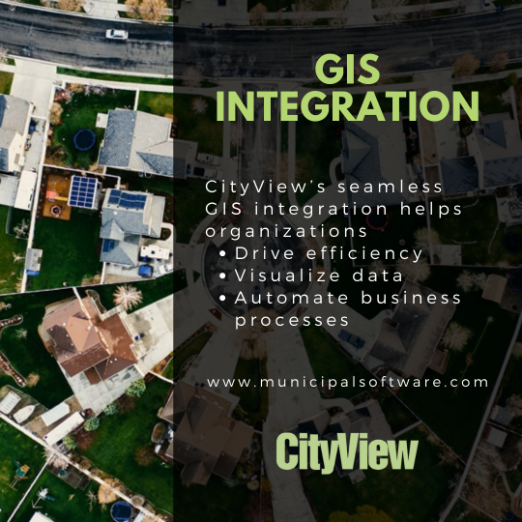 Доступ до інструментів SAGA через Processing Toolbox. Можливість запускати модулі SAGA в середовищі QGIS.
Пакет RSAGA для R. Дозволяє викликати функції SAGA з R-скриптів.
Модуль saga_api для Python. Забезпечує програмний доступ до функцій SAGA GIS.
Спільне використання форматів даних. Автоматизація робочих процесів через Python.
Додаткові ресурси для вивчення
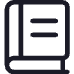 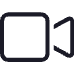 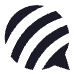 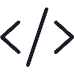 Офіційна документація
Відеоуроки
Спільнота користувачів
Навчальні матеріали
Покрокові інструкції з виконання типових завдань. Демонстрації робочих процесів.
Підручники та посібники. Приклади реальних проєктів з детальними поясненнями.
Детальні описи всіх інструментів. Приклади використання та налаштування параметрів.
Форуми для обговорення проблем. Обмін досвідом з іншими фахівцями.